Литературное направление (течение)
Классицизм
Довыдова А.В.,
учитель русского языка и литературы 
высшей квалификационной категории
ГОУ СОШ №1234 г.Москвы
Классицизм в архитектуре и живописи
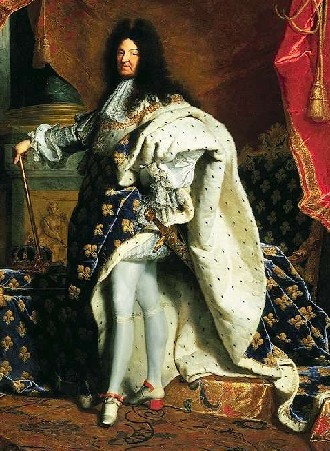 Краткая история
Основные черты:
Обращение к формам и образцам античного искусства как к классическим и идеальным образцам;
Культ разума;
Принцип рационализма и подражания природе;
Логичность построения и изложения материала;
Строгая сюжетно-композиционная организация, схематизм;
Активное обращение к общественной гражданственной проблематике;
Соответствие формы содержанию.
Главный принцип классицизма:
Господство разума над чувством
чувство
разум
Герои классицизма
Четкое деление персонажей на положительных и отрицательных;
Герой обладает одной доминирующей чертой характера;
«говорящие» фамилии;
Система амплуа.
Система амплуа
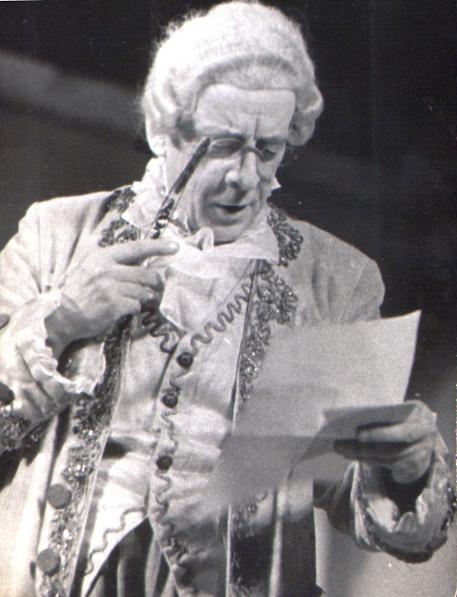 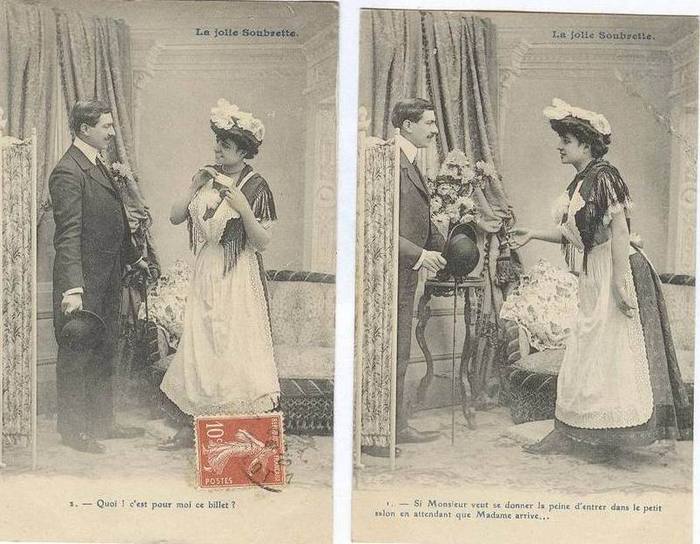 Принцип   3х  единств
Строгая иерархия жанров
Высокие жанры
Низкие жанры
Особенности русского классицизма:
Общенациональная гражданская направленность;
Патриотизм;
Гуманизм;
Появление черт реализма;
Отсутствие односложности

     более сложная характеристика персонажей;
Усложнение изображаемого мира, отход от схематизма.
Представители русского классицизма
М.В.Ломоносов



Г.Р.Державин



Д.И.Фонвизин
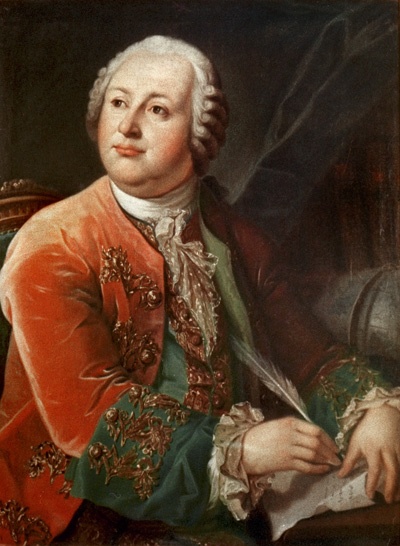 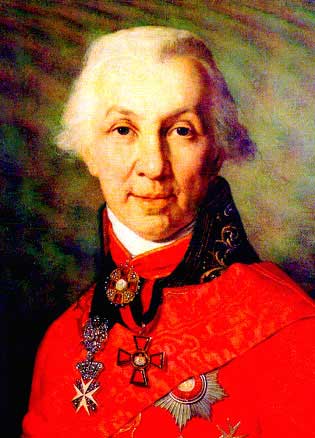 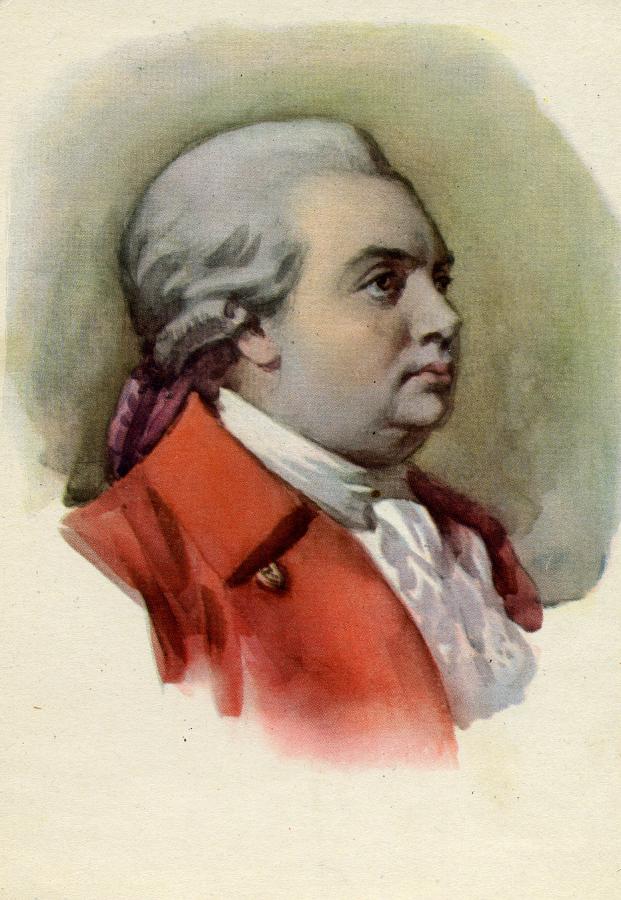